Nhìn tranh đoán tác phẩm
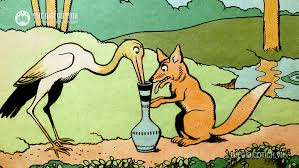 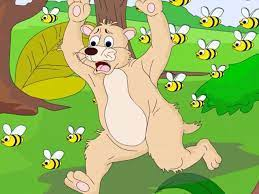 Con cáo và chùm nho
Cáo và gà trống
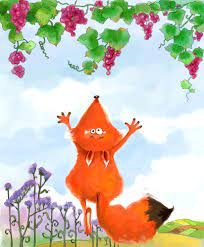 Con cáo và bầy ong
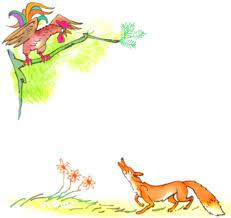 Cáo và cò
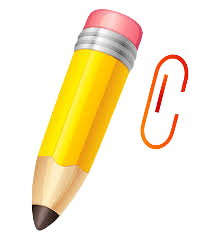 Chia lớp làm 4 nhóm
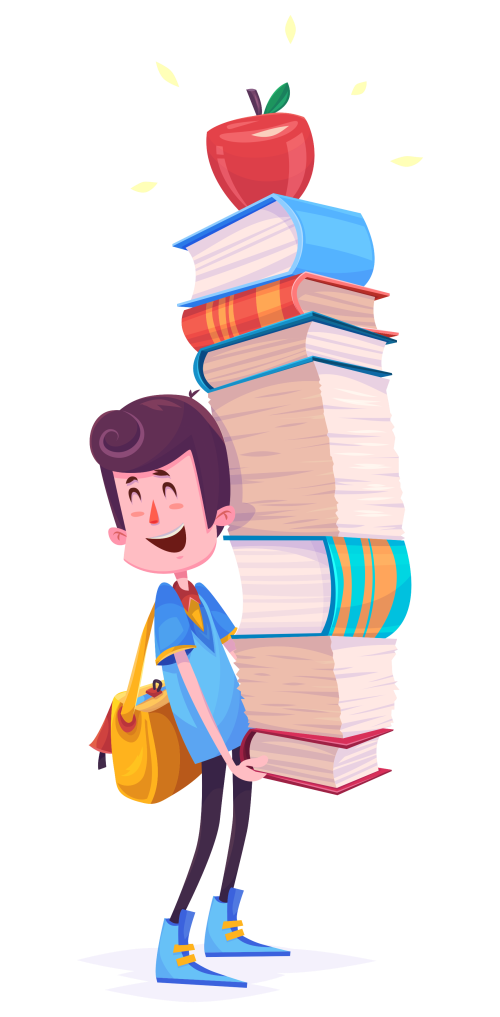 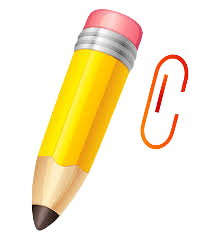 Các nhóm trả lời câu hỏi: kể tên các tác phẩm viết về con cáo
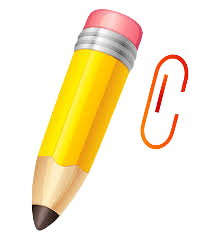 Dùng 3 tính từ thể hiện cảm nhận của em về con cáo
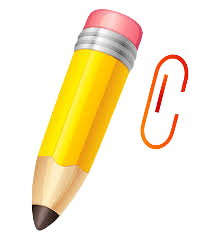 Trình bày bài ra giấy A0
Hãy ghi lại một số từ miêu tả cảm xúc của em khi nghĩ về một người bạn thân. Điều gì khiến các em trở thành đôi bạn thân?
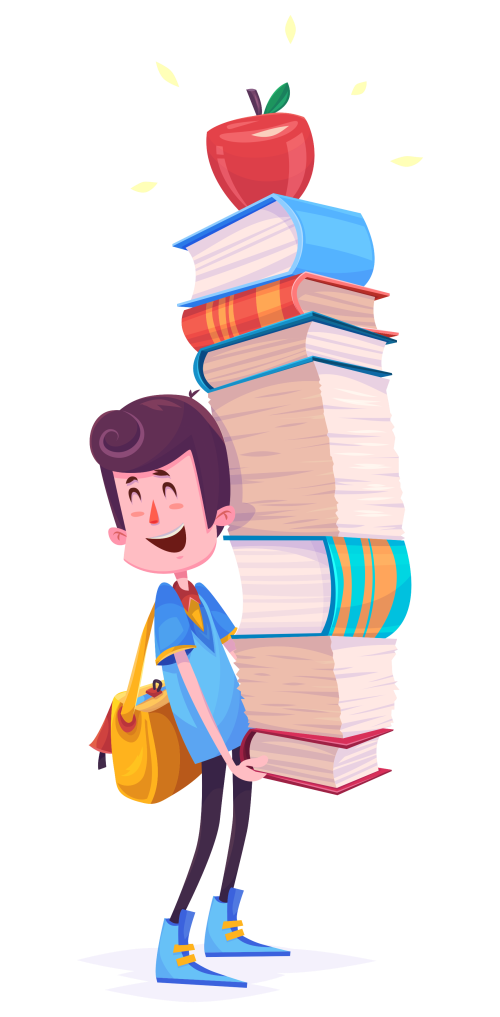 Em và người bạn thân ấy đã làm quen với nhau như thế nào?
Nếu cậu muốn có 
một người bạn
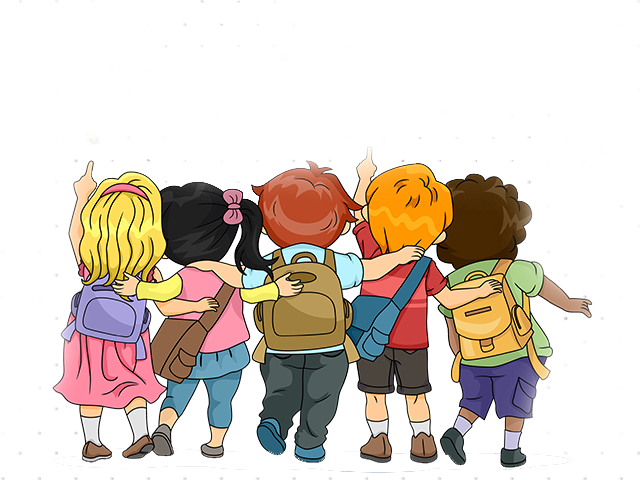 (Trích “Hoàng tử bé” – Ăng- toan đơ Xanh-tơ Ê-xu-pê-ri)
I
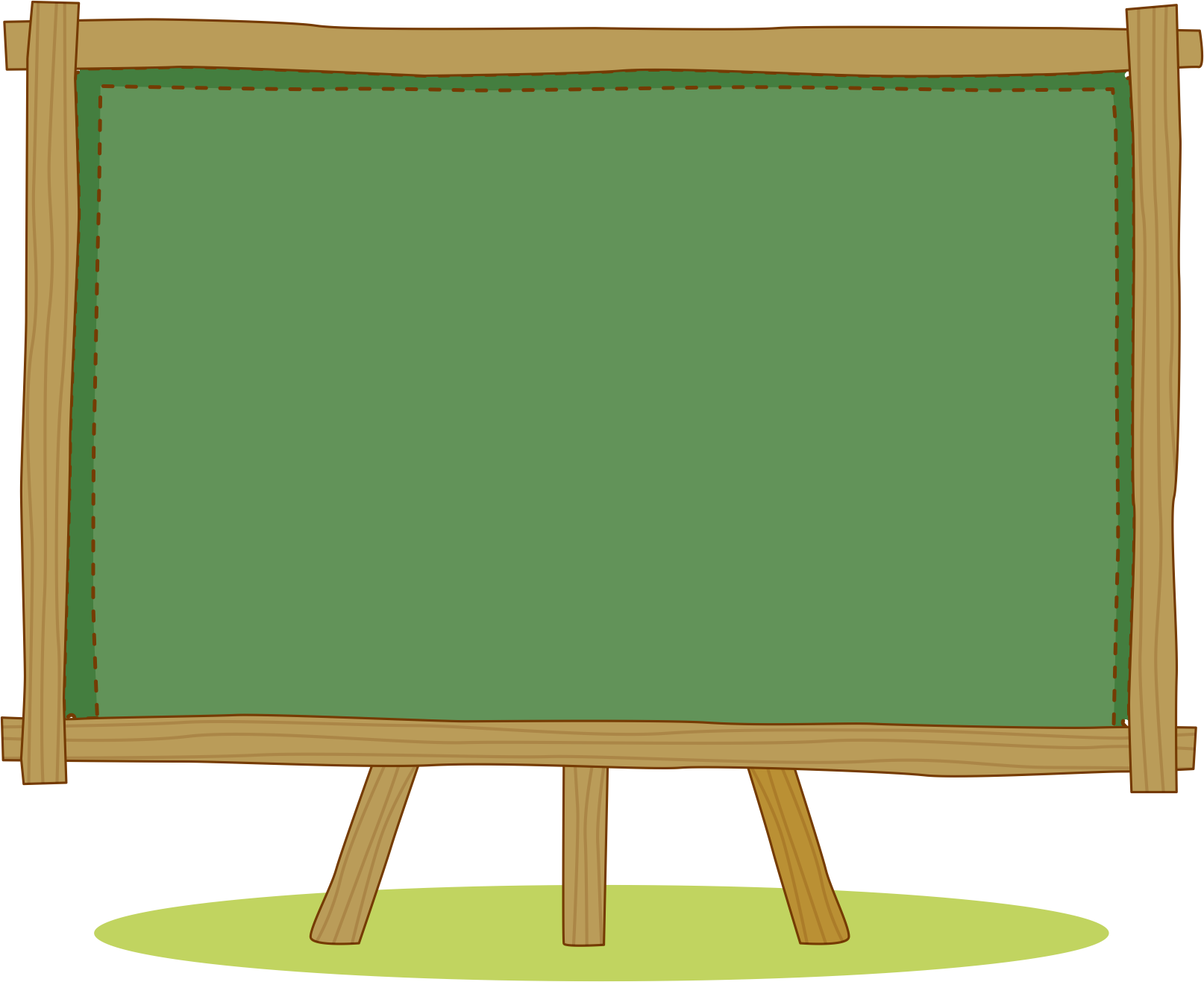 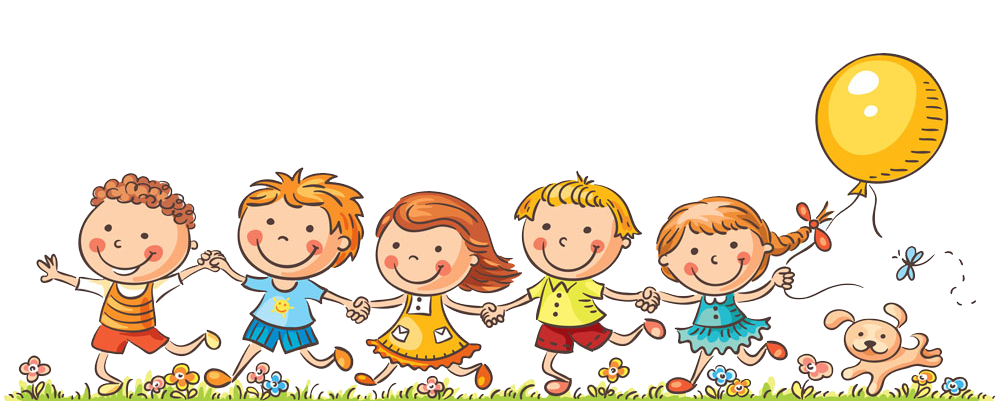 Tìm hiểu chung
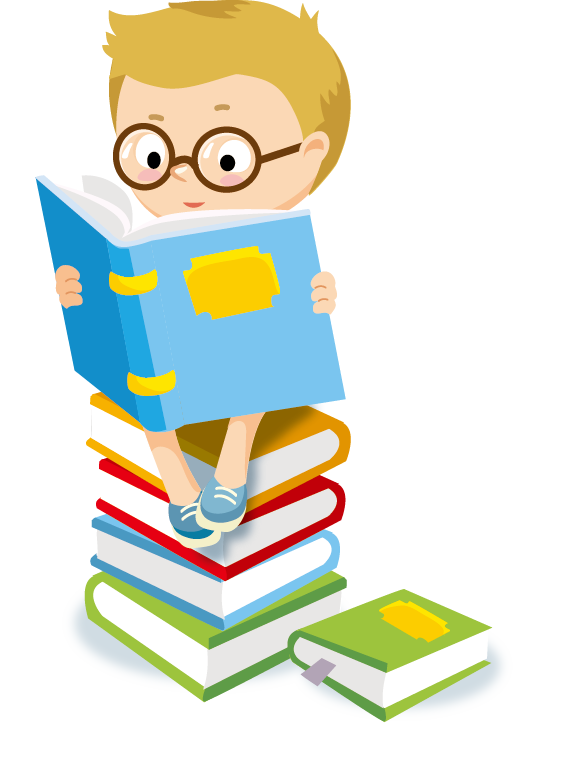 1. Đọc văn bản
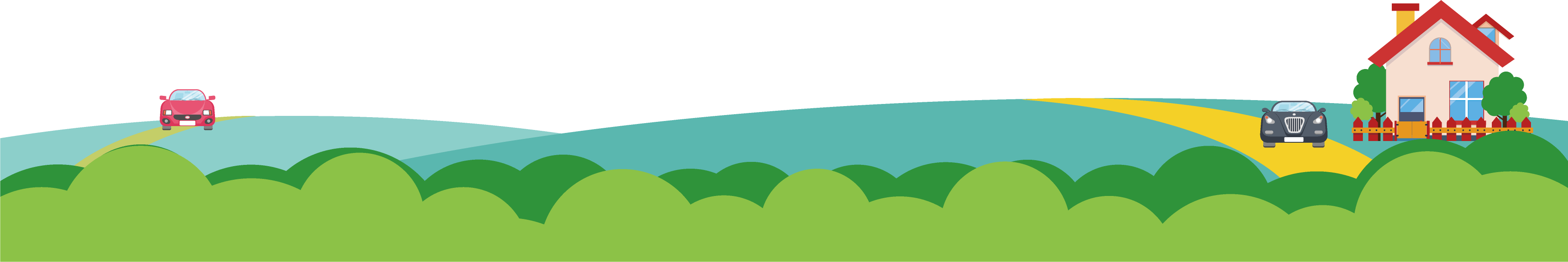 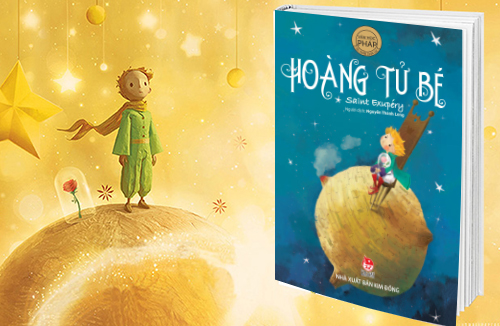 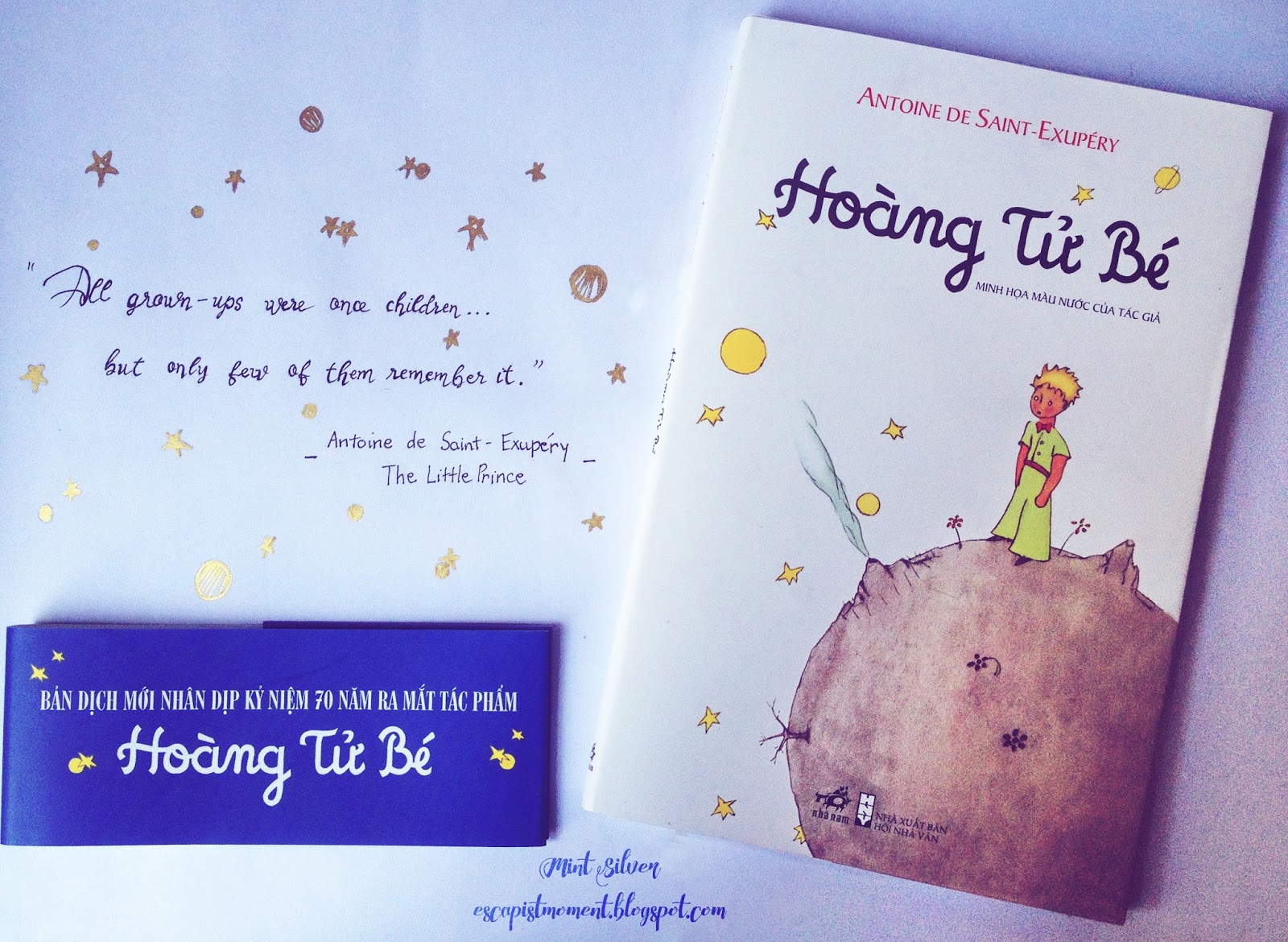 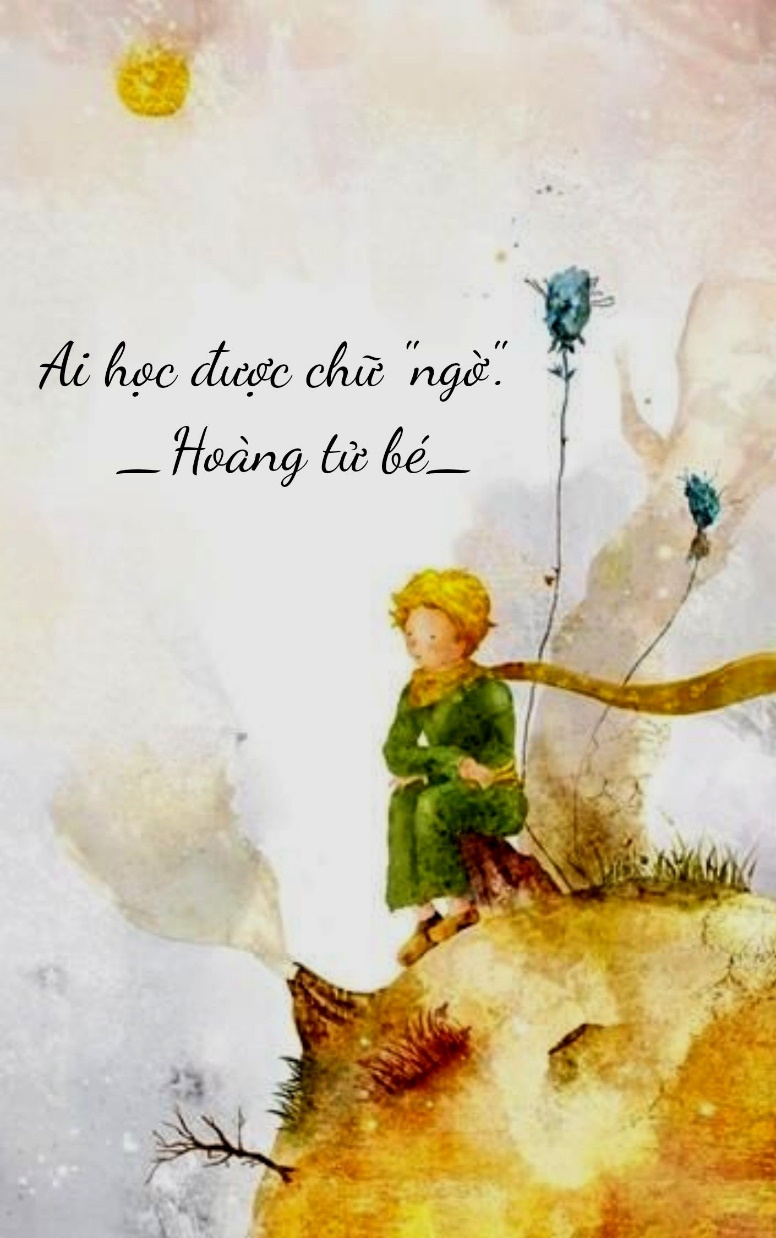 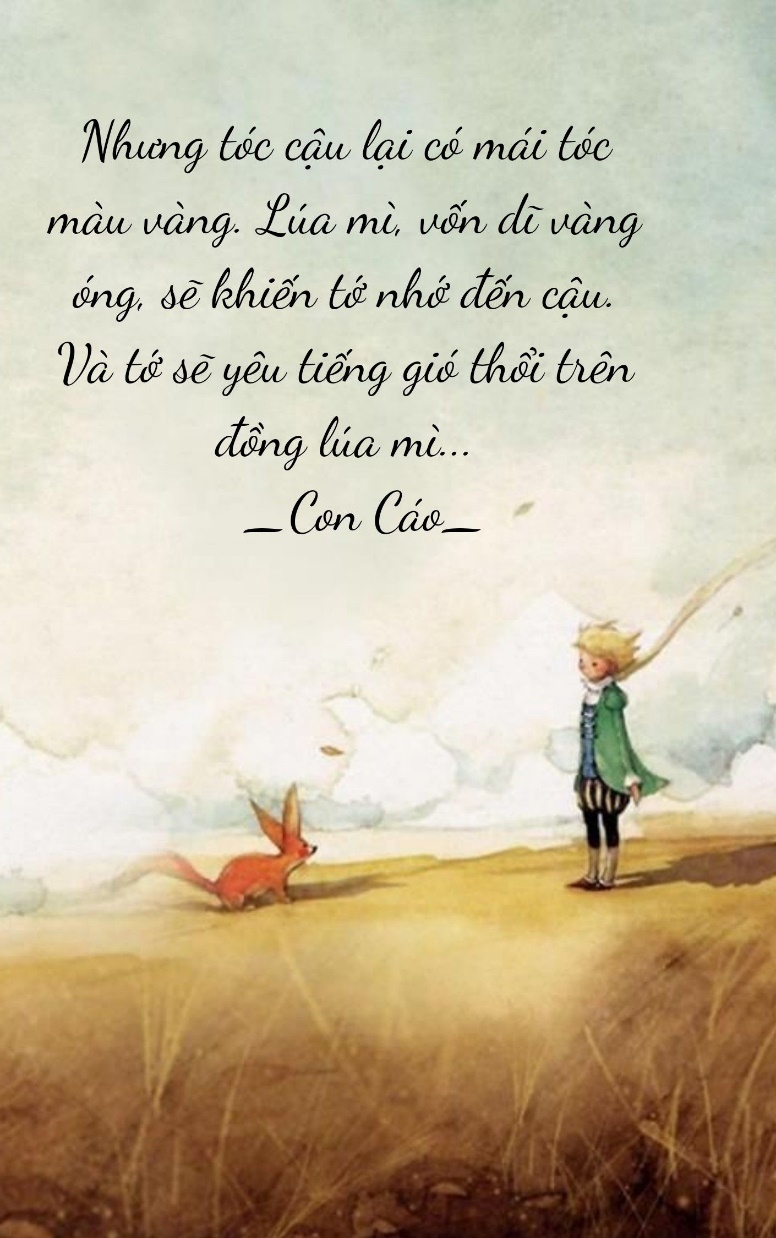 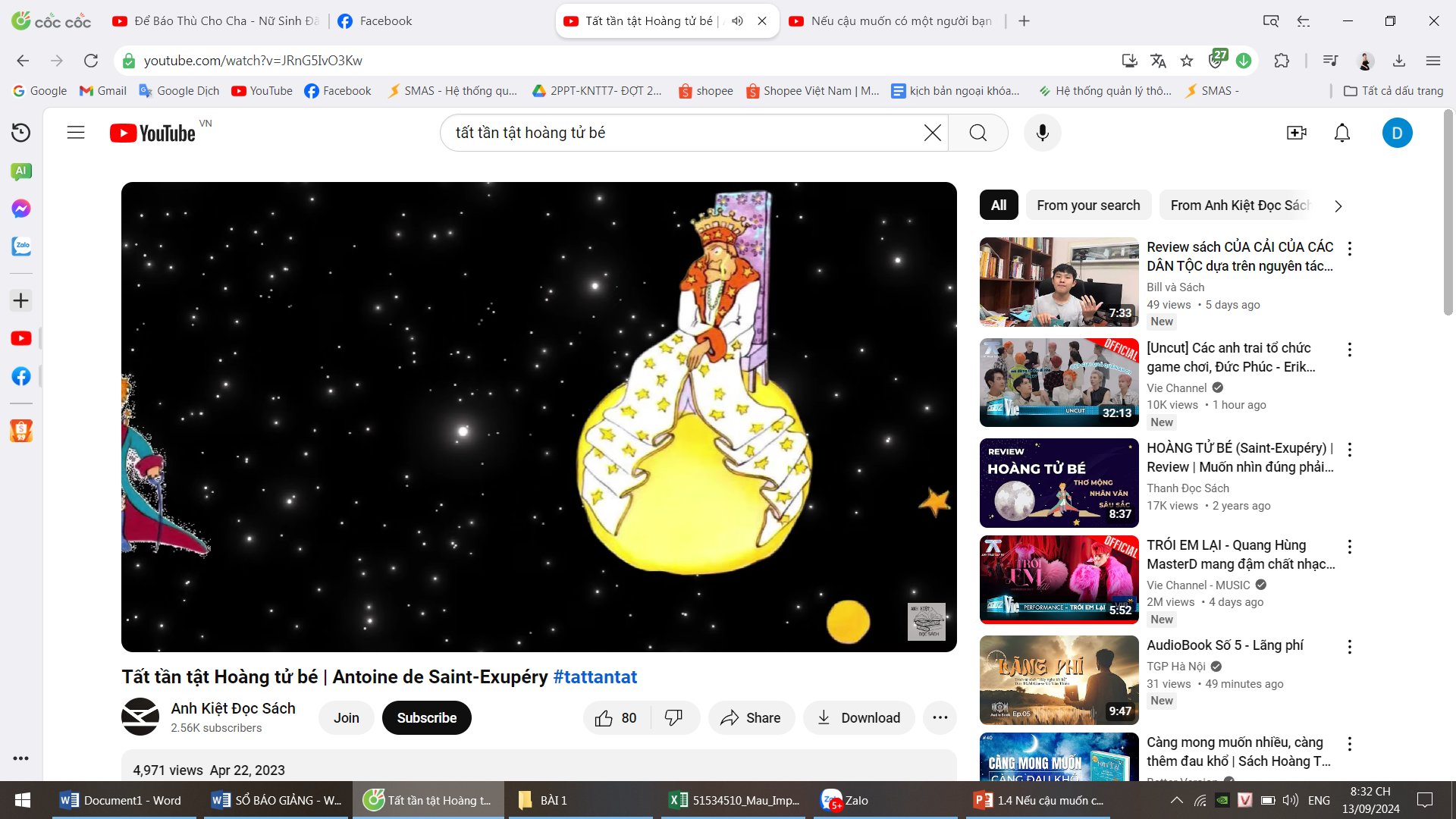 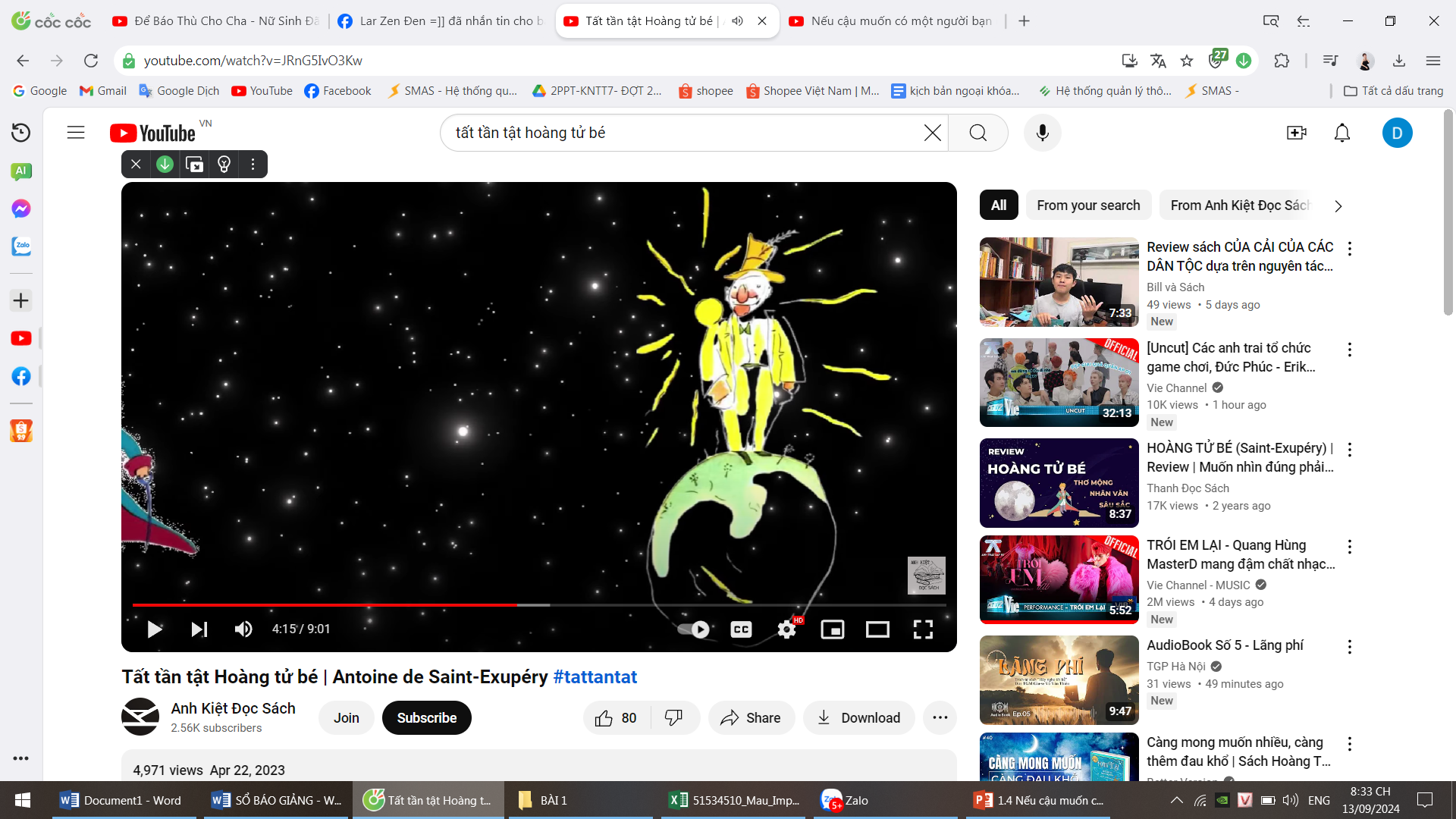 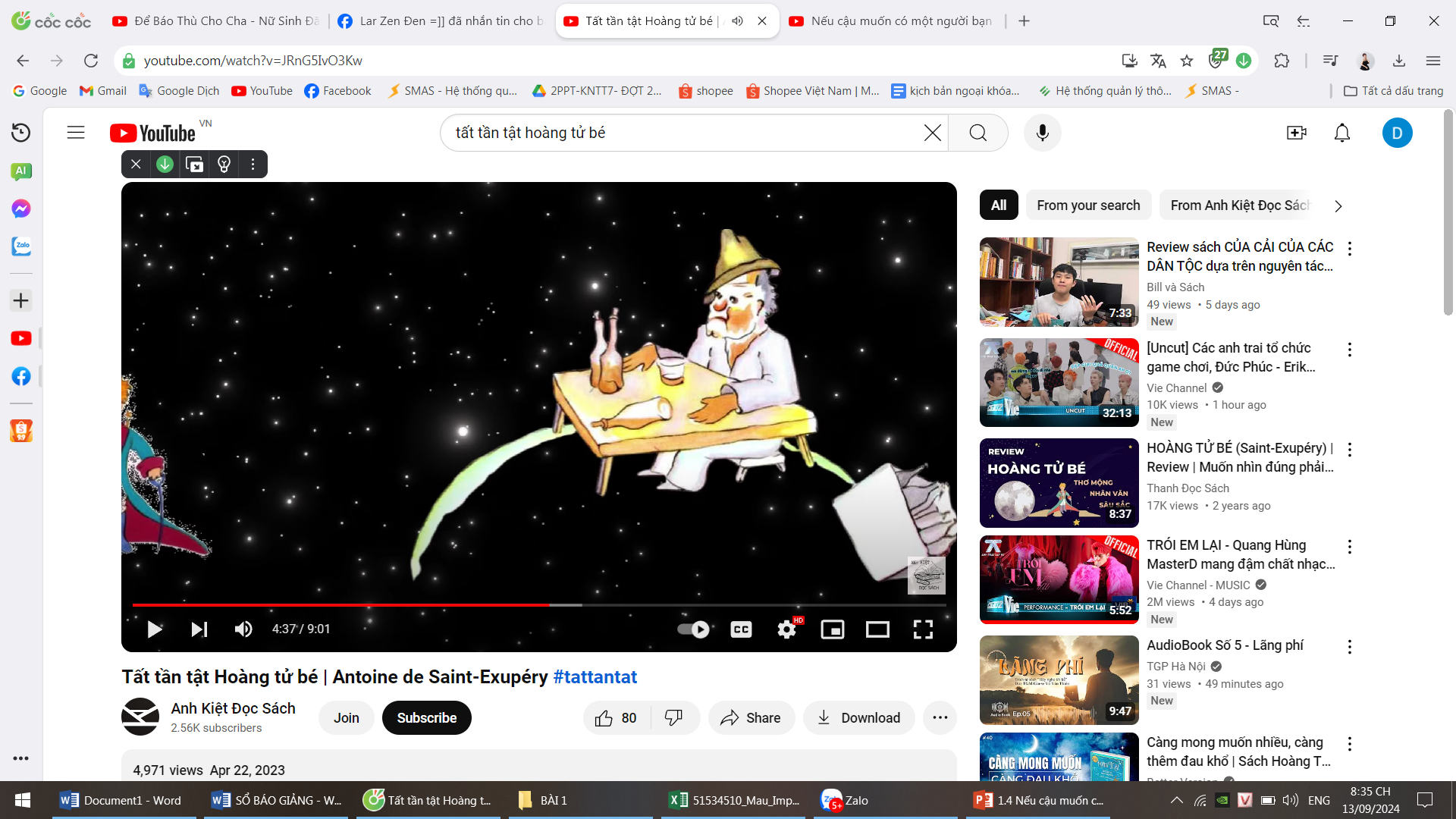 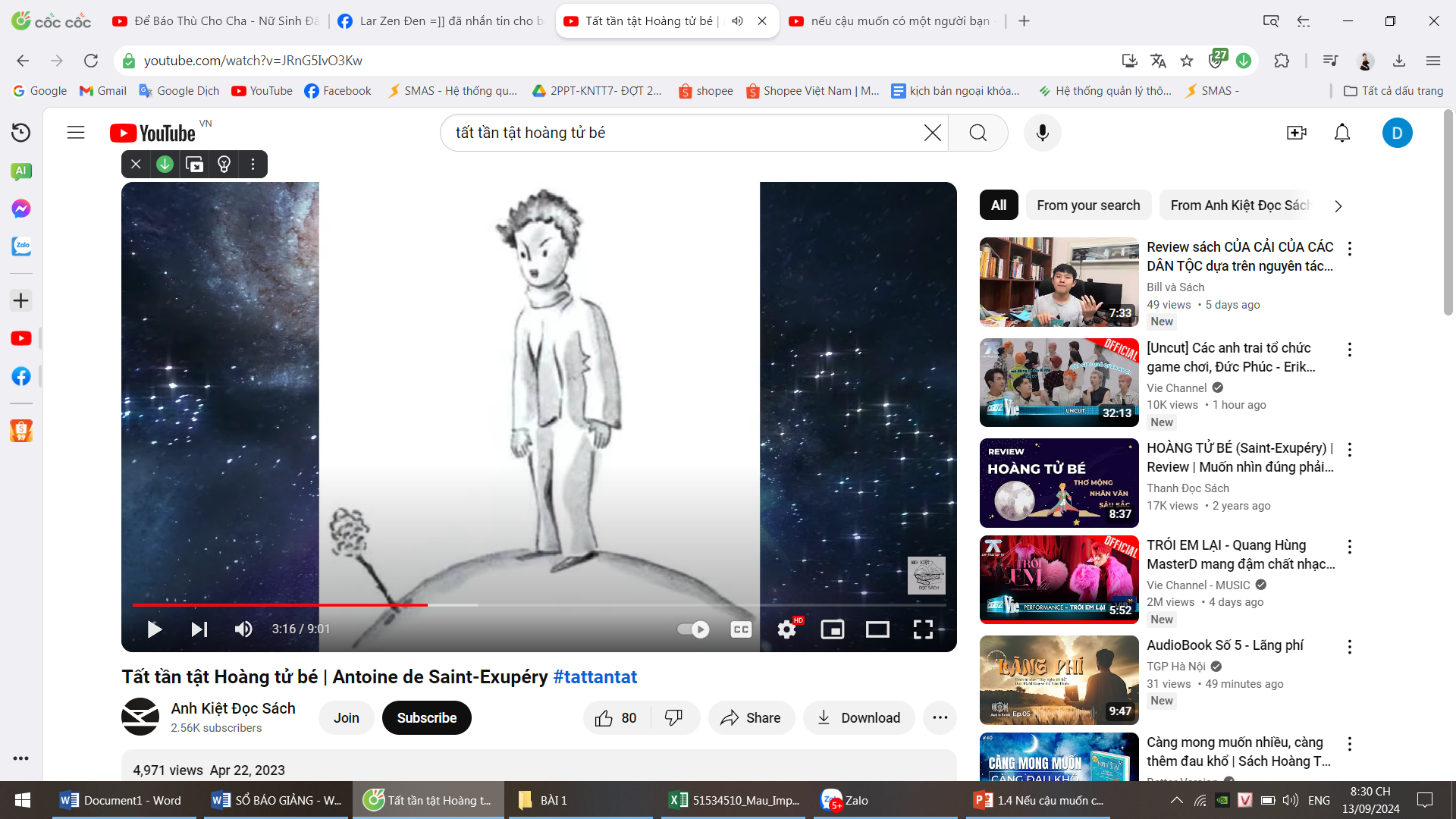 327
326
B612
325
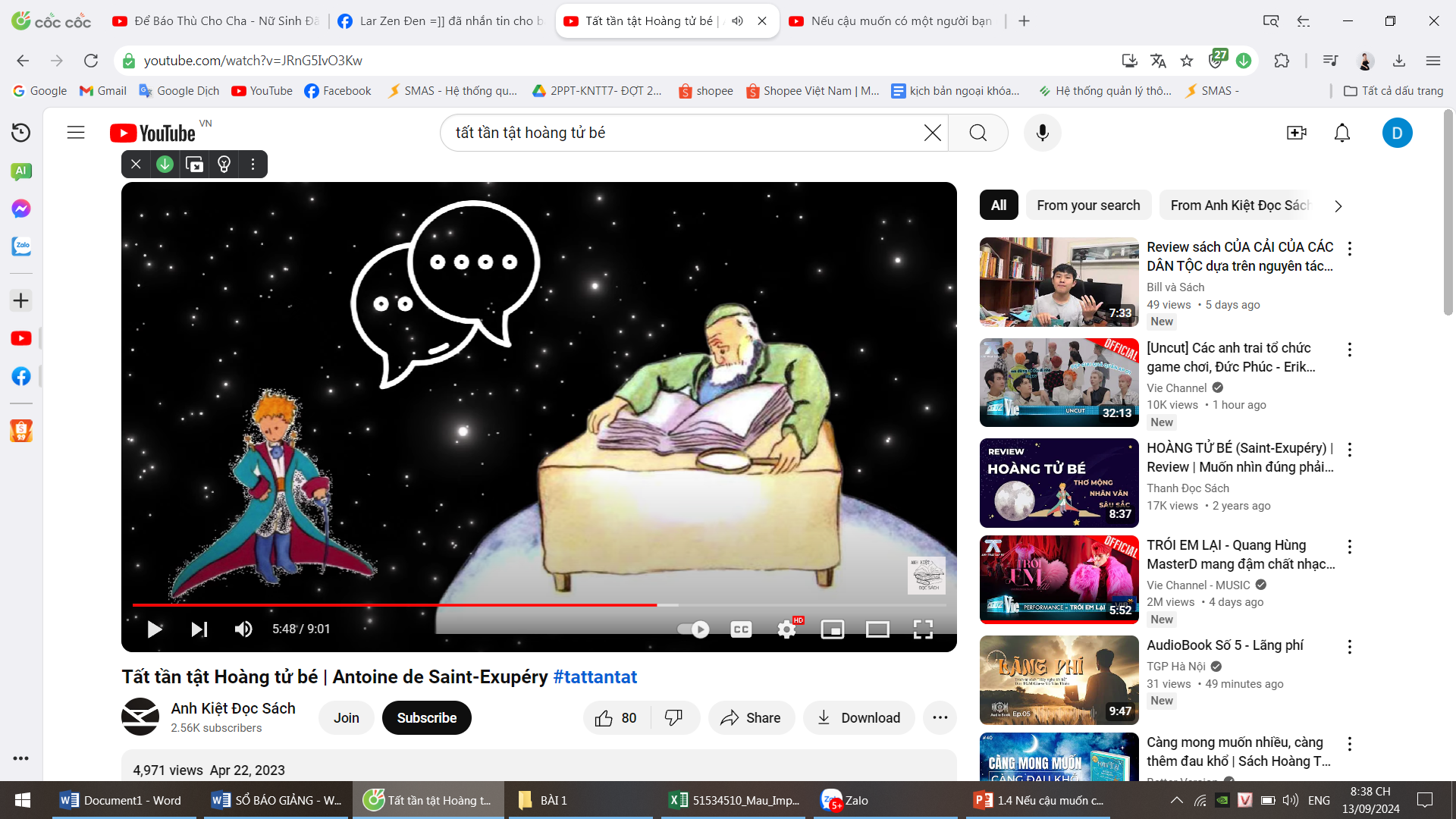 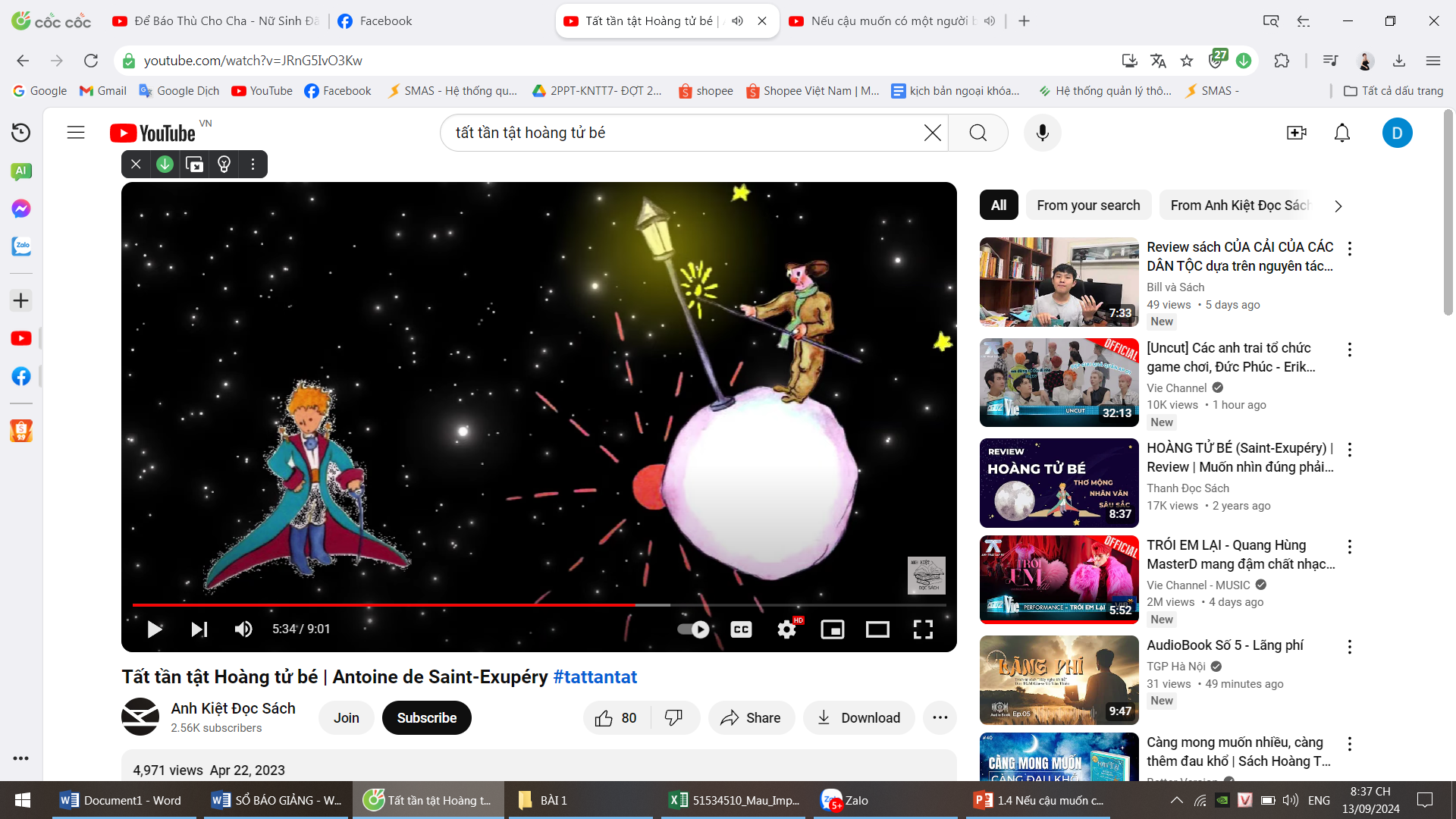 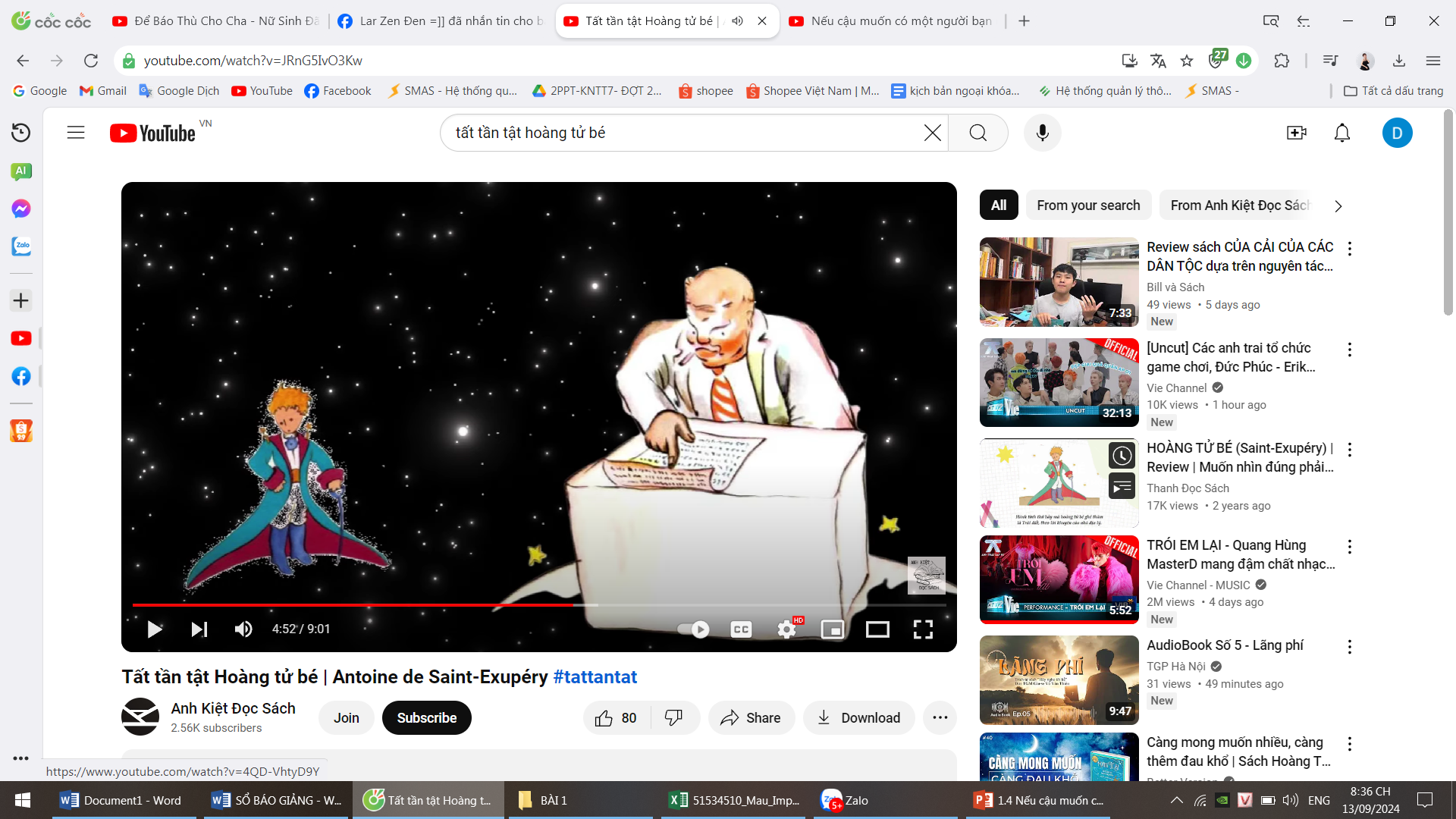 328
329
330
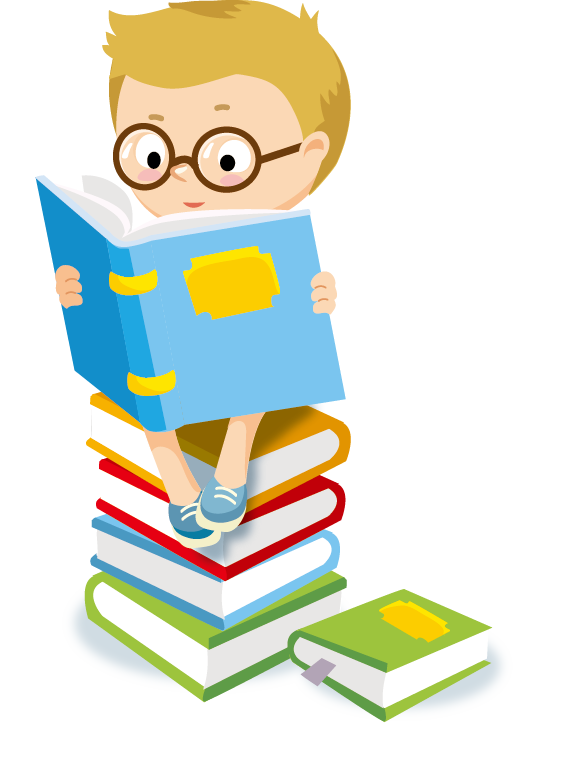 2. Chú thích
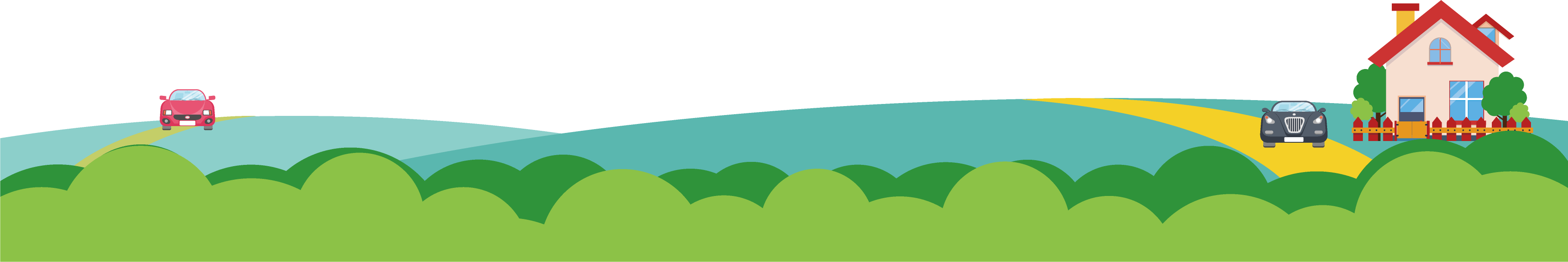 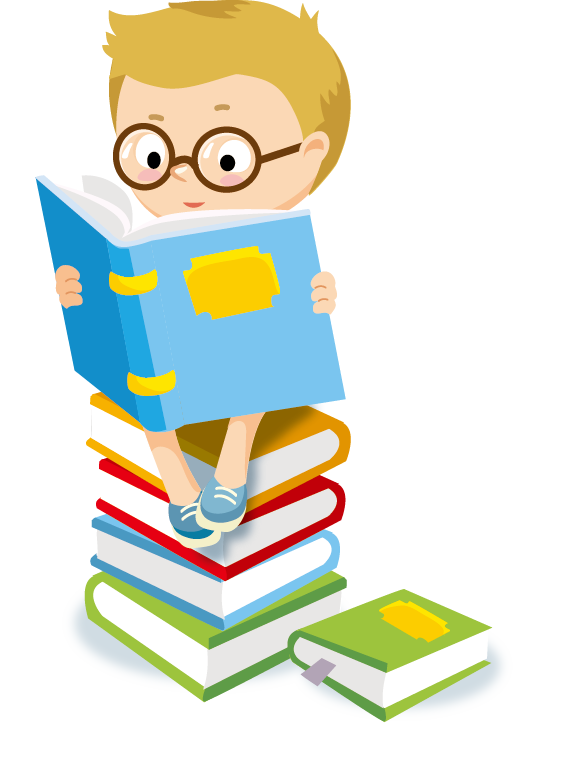 3. Tác giả
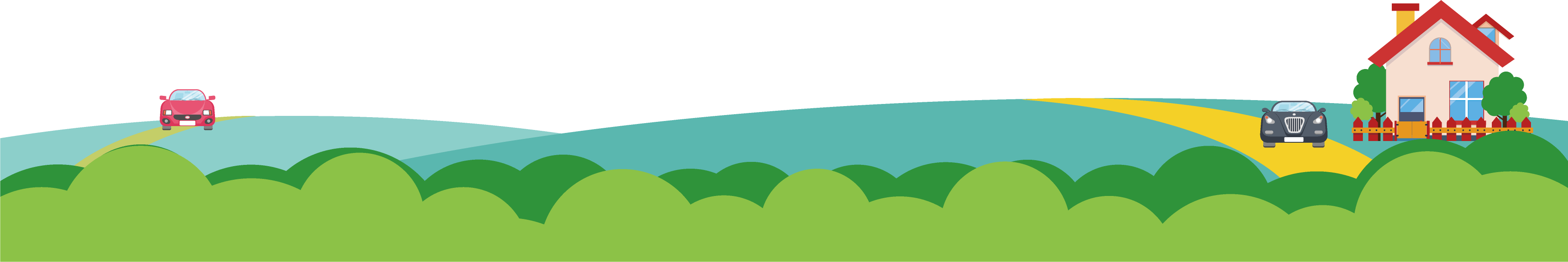 [Speaker Notes: Nguyễn Nhâm- 0981.713.891]
Hoạt động cặp đôi
Tên: Ăng-toan đơ Xanh-tơ Ê-xu-pê-ri (1900 – 1944)
Nhà văn lớn của Pháp
Các sáng tác lấy đề tài, cảm hứng từ hững chuyến bay và cuộc sống của người phi công
Đậm chất trữ tình, trong trẻo, giàu cảm hứng lãng mạn.
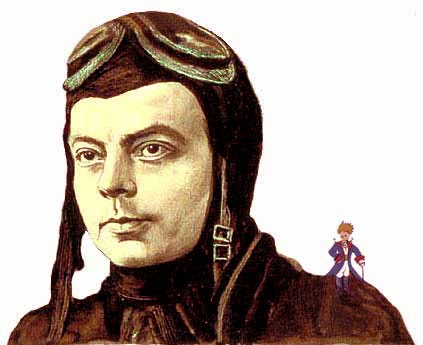 II
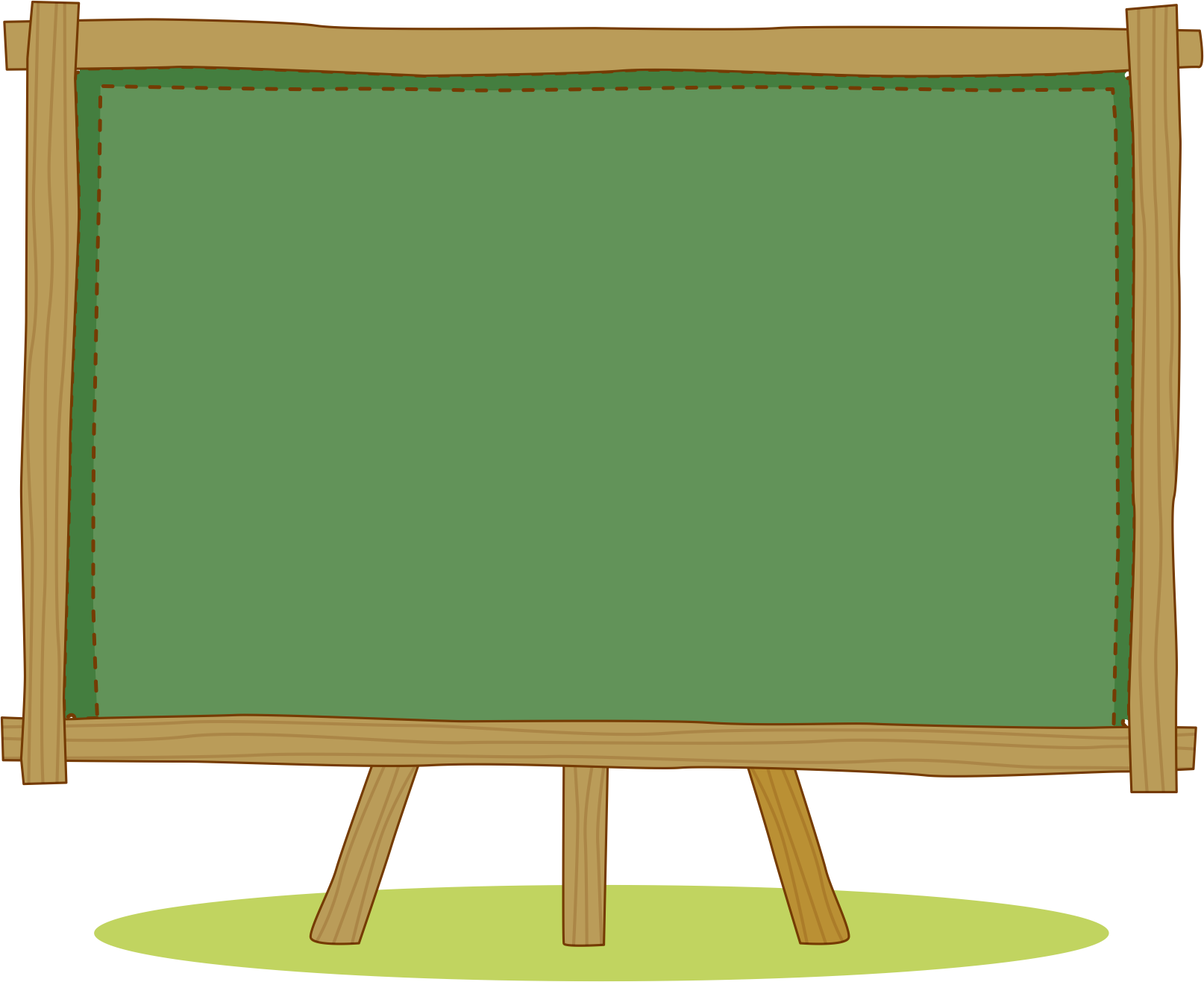 Khám phá 
văn bản
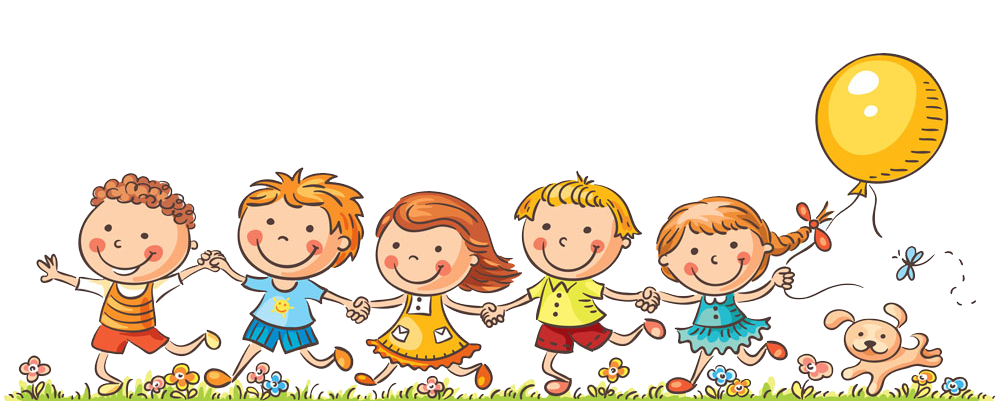 Hoàn cảnh gặp gỡ
01
- Hoàn cảnh: hoàng tử bé từ một hành tinh khác vừa đặt chân tới trái đất.
- Hoàng tử bé thất vọng, đau khổ khi ngỡ rằng bông hồng của mình không phải duy nhất.
- Con cáo thì đang bị săn đuổi, sợ hãi, chạy trốn con người…
 Hai nhân vật đều đang cô đơn, buồn bã.
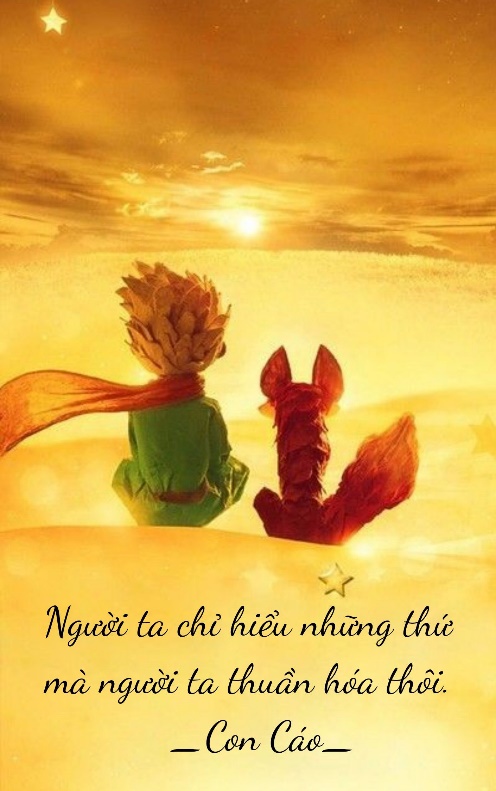 Trò chuyện và làm quen
02
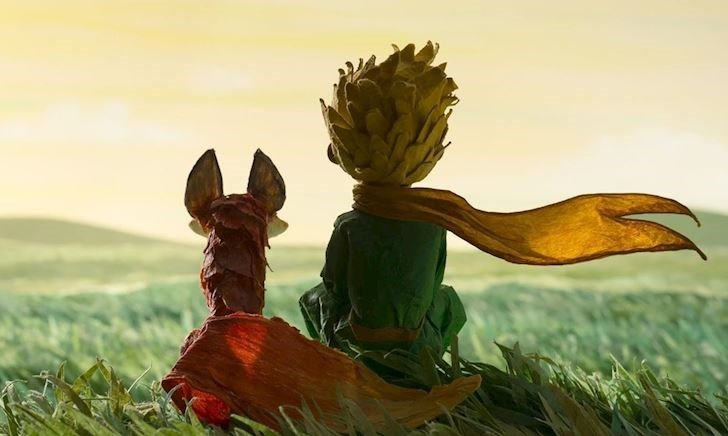 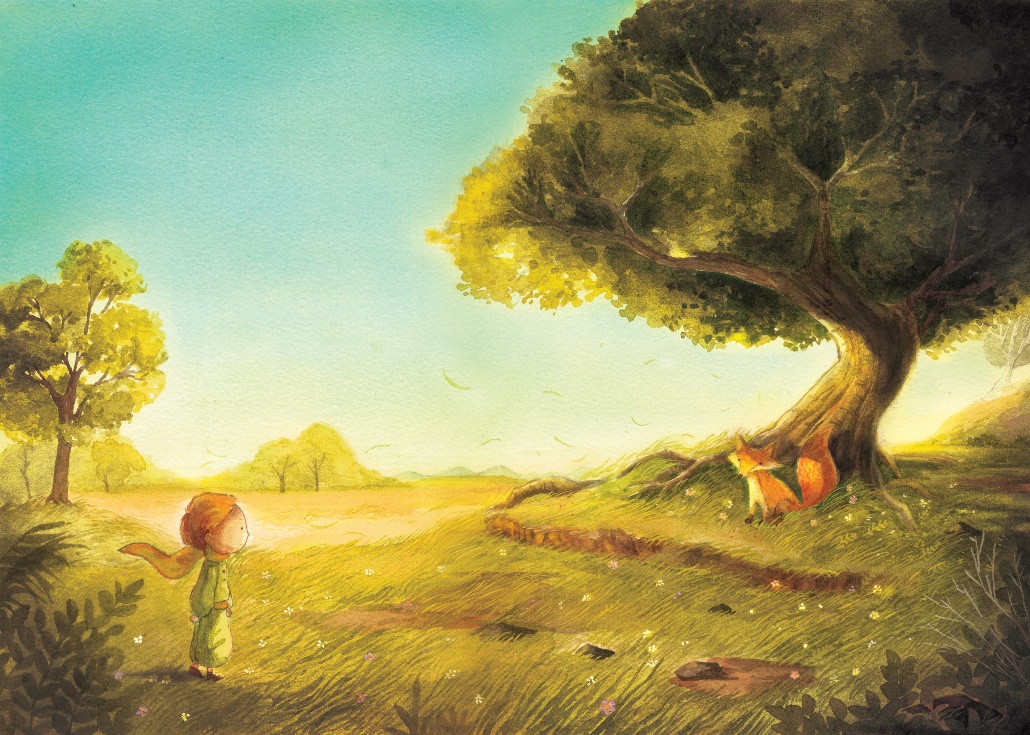 Trò chuyện và làm quen
02
- Hoàng tử bé cư xử với cáo rất lịch sự, thân thiện “Bạn dễ thương quá”, khác với nhiều người trên Trái Đất vẫn coi cáo là tinh ranh, xảo quyệt, xấu tính nên cáo thiết tha mong được kết bạn với hoàng tử bé.
-> Hoàng tử bé: ngây thơ, trong sáng, luôn hướng tới cái thiện
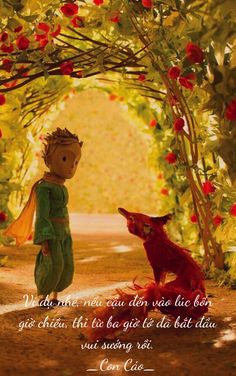 CẢM HOÁ
03
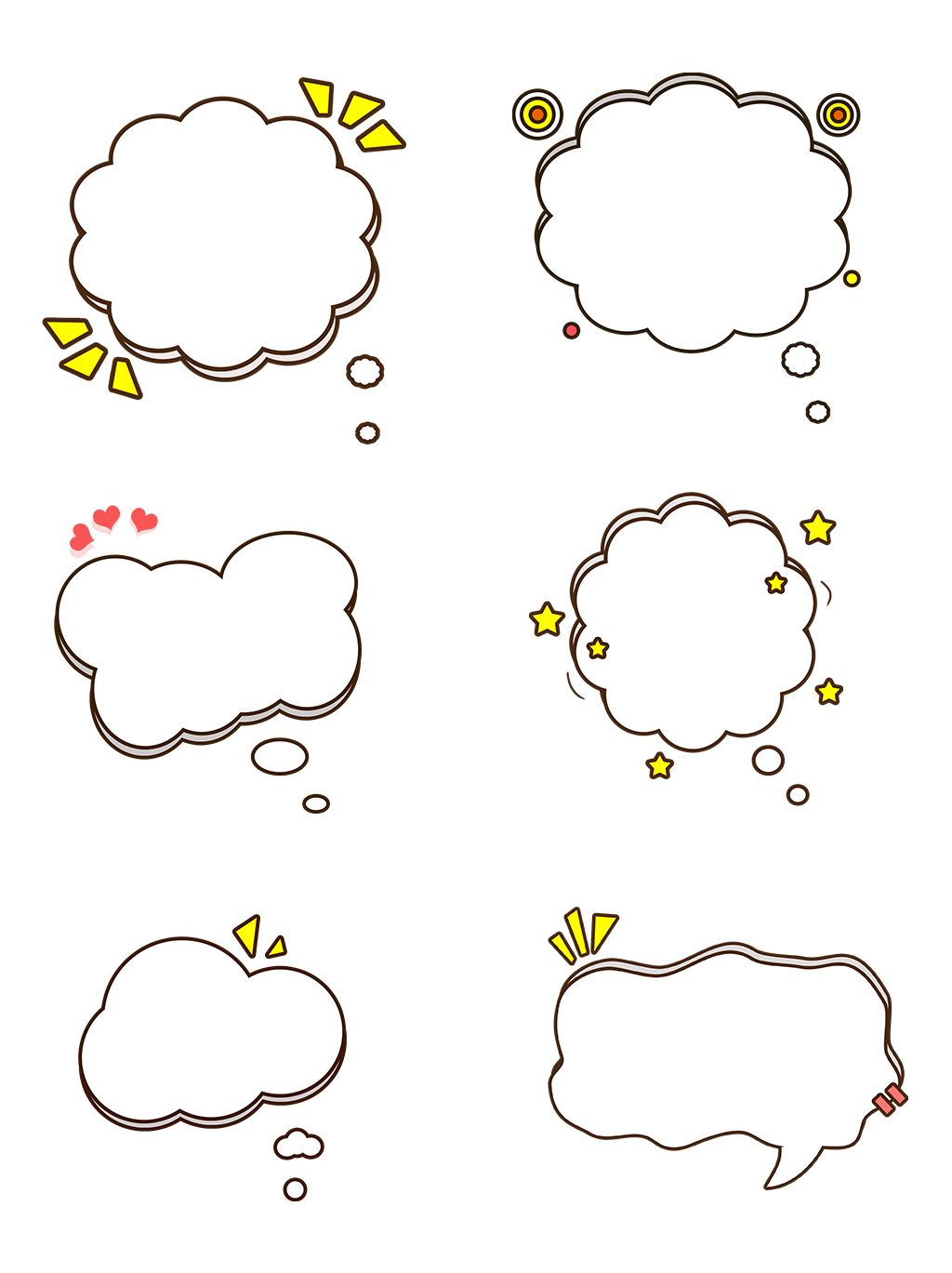 Em hãy ghi lại những điều mà hai nhân vật nói đến trong cuộc trò chuyện.
CẢM HOÁ
03
- “Cảm hoá” chính là kết bạn, là tạo dựng mối liên hệ gần gũi, gắn kết tình cảm để biết quan tâm, gắn kết và cần đến nhau.

- Cáo đã nói cho hoàng tử về cách cảm hoá: cần phải kiên nhẫn. 
 giúp họ có thể xích lại gần nhau hơn.
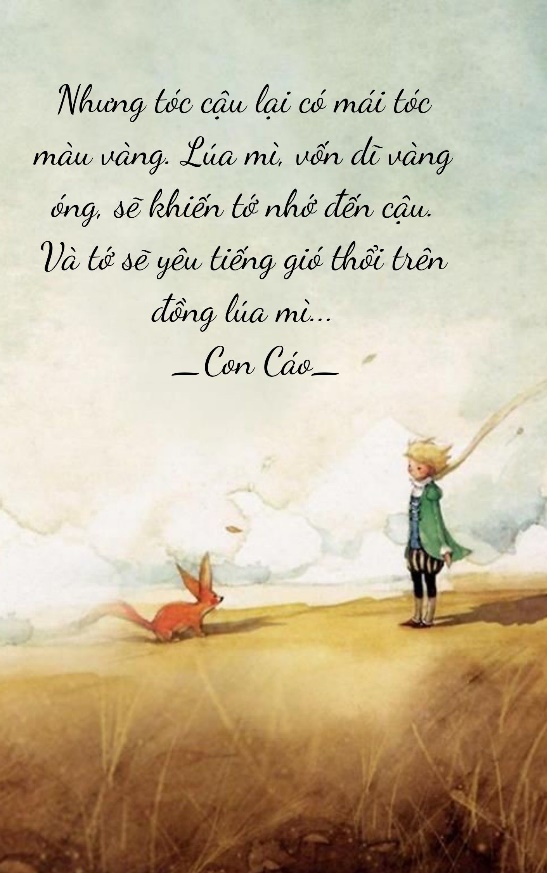 CẢM HOÁ
03
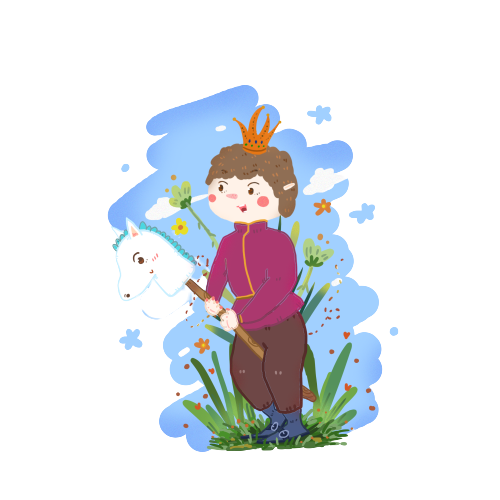 CẢM HOÁ
03
CẢM HOÁ
03
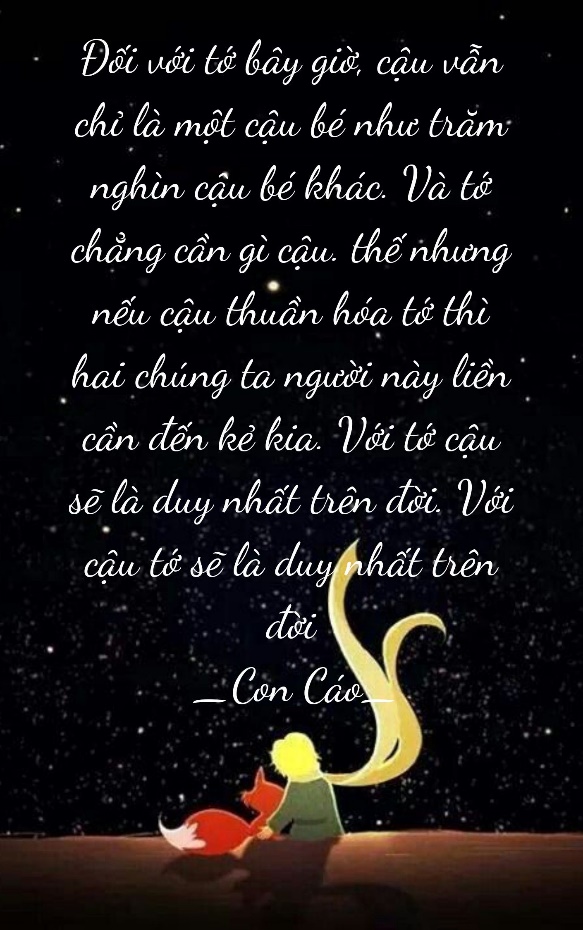  Hoàng tử bé đã cảm hoá được con cáo họ đã trở nên thân thiết với nhau.
=> Tình bạn sẽ khiến cho cuộc đời của cáo thay đổi, trở nên tươi sáng, đẹp đẽ, tràn đầy hạnh phúc như thể được chiếu sáng.
[Speaker Notes: Giáo án đã được đăng ký bản quyền Nguyễn Nhâm- 0981.713.891]
HOÀNG TỬ BÉ CHIA TAY CON CÁO
04
- Tâm trạng của cáo: buồn, lưu luyến, xúc động.
- Con cáo không hề hối tiếc về việc kết bạn với hoàng tử bé vì ngay cả khi chia tay, nó vẫn "được": "Mình được chứ- con cáo nói - bởi vì còn có màu lúa mì"
 Tình bạn đã giúp cáo không còn cô đơn, buồn tẻ, sợ hãi mà cuộc sống trở nên rực rỡ, ấm áp
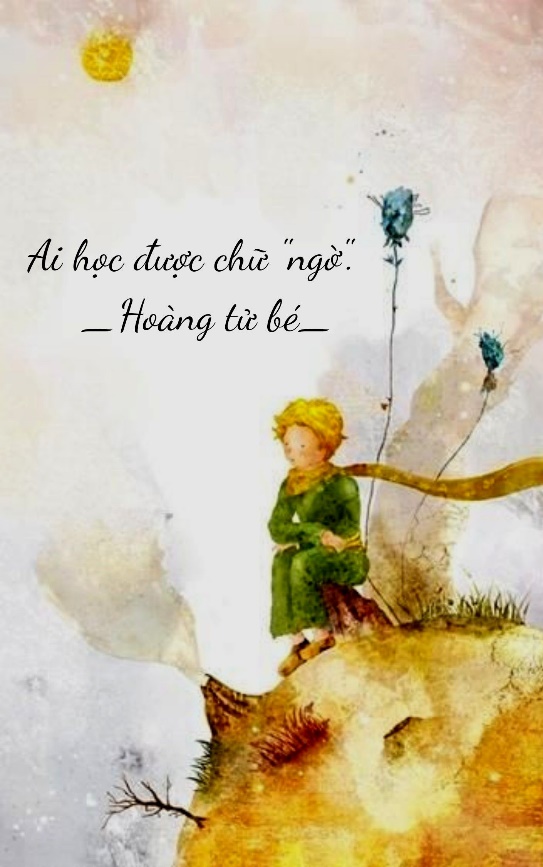 HOÀNG TỬ BÉ CHIA TAY CON CÁO
04
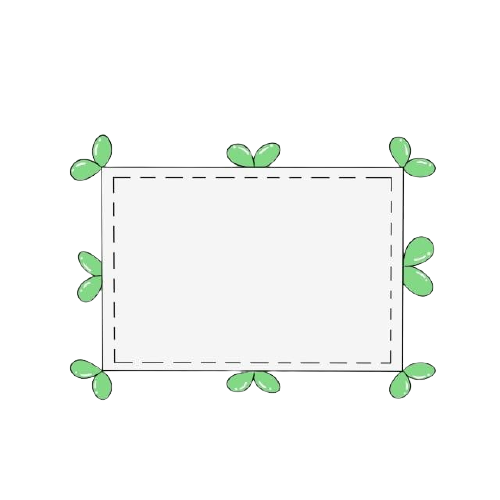 Mỗi nhóm liệt kê một lời nói được hoàng tử bé nhắc lại “để cho nhớ” và nêu cảm nhận về ý nghĩa của lời nói đó.
HOẠT ĐỘNG NHÓM
HOÀNG TỬ BÉ CHIA TAY CON CÁO
04
- Hoàng tử bé đã lặp lại lời của cáo 3 lần “để cho nhớ”
+ Điều cốt lõi vô hình trong mắt trần
+ Chính thời gian mà mình bỏ ra cho bông hồng của mình
+ Mình có trách nhiệm với bông hồng của mình
 Con người cần biết nhìn nhận, đánh giá mọi thứ bằng tình yêu và sự tin tưởng, thấu hiểu. Chỉ khi nhìn bằng trái tim, con người mới nhận ra và biết trân trọng, gìn giữ những điều đẹp đẽ, quý giá.
“Bí mật” mà cáo muốn gửi gắm là gì?
HOÀNG TỬ BÉ CHIA TAY CON CÁO
04
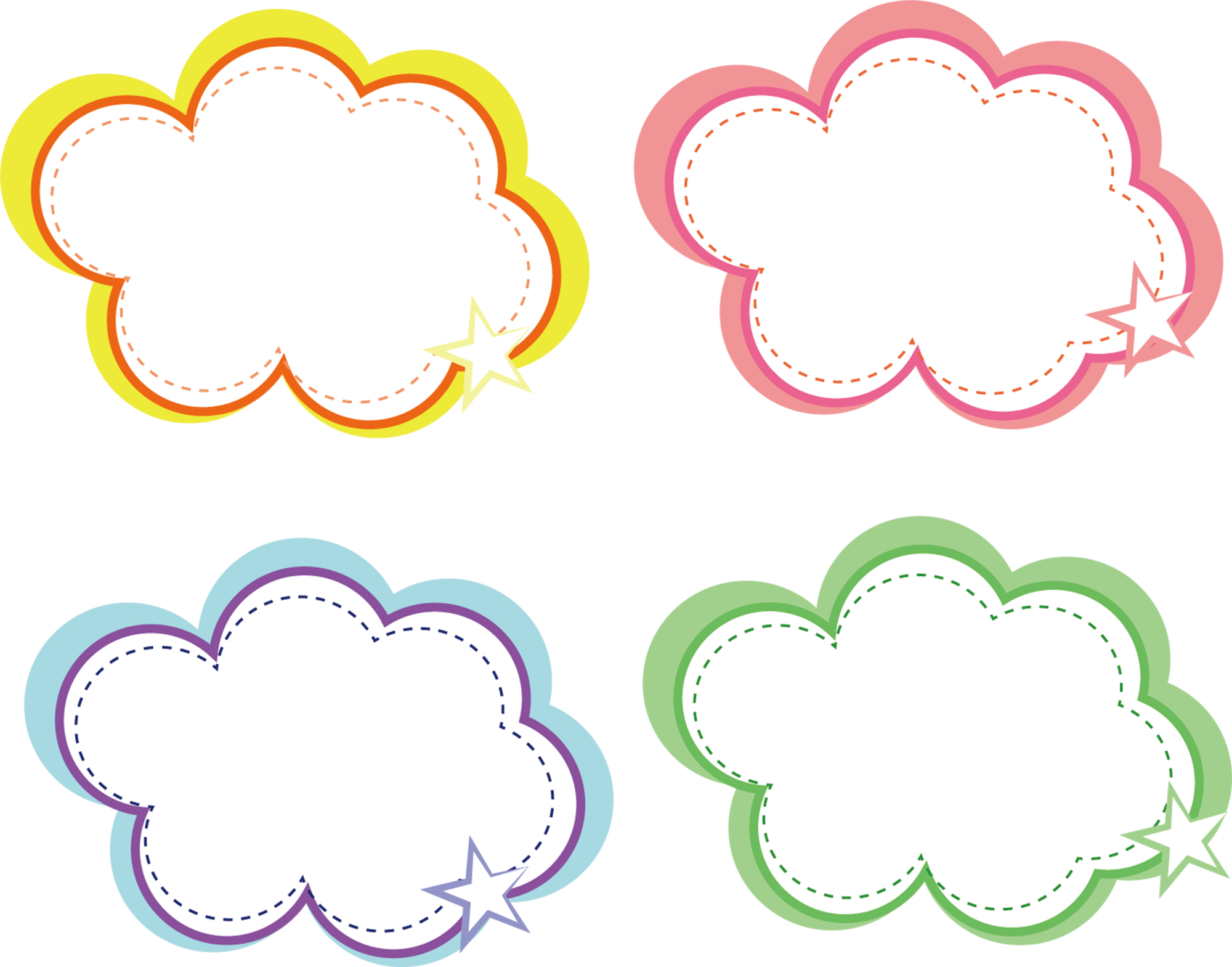 Cáo đã chia sẻ với hoàng tử bé nhiều bài học về tình bạn. Em thấy bài học nào gần gũi và có ý nghĩa nhất đối với bản thân mình?
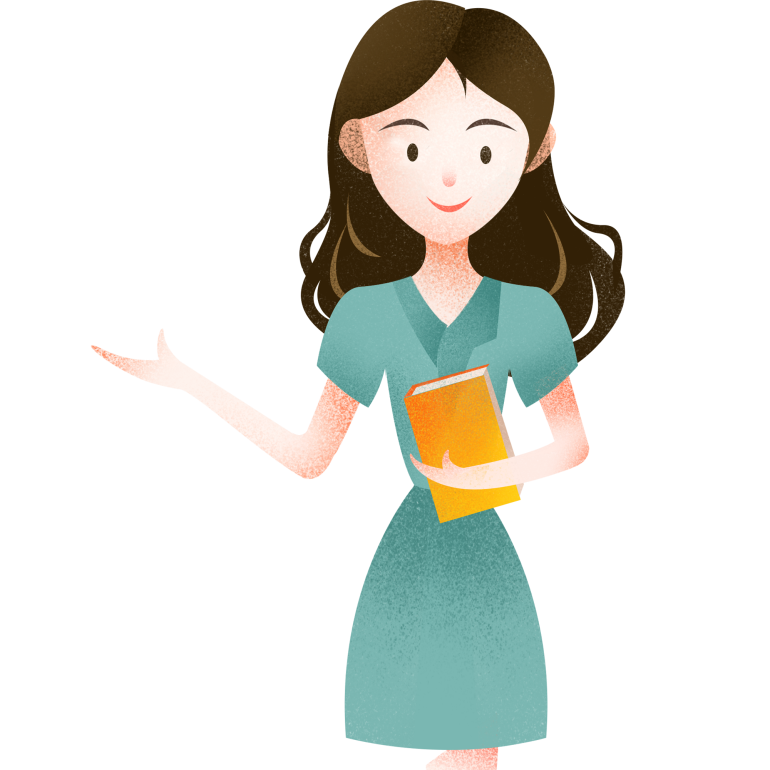 HOÀNG TỬ BÉ CHIA TAY CON CÁO
04
+ Bài học về cách kết bạn: cần thân thiện, kiên nhẫn, dành  thời gian để cảm hoá nhau; về ý nghĩa của tình bạn: mang đến cho con người niềm vui, hạnh phúc, khiến cho cuộc sống trở nên phong phú, đẹp đẽ hơn.
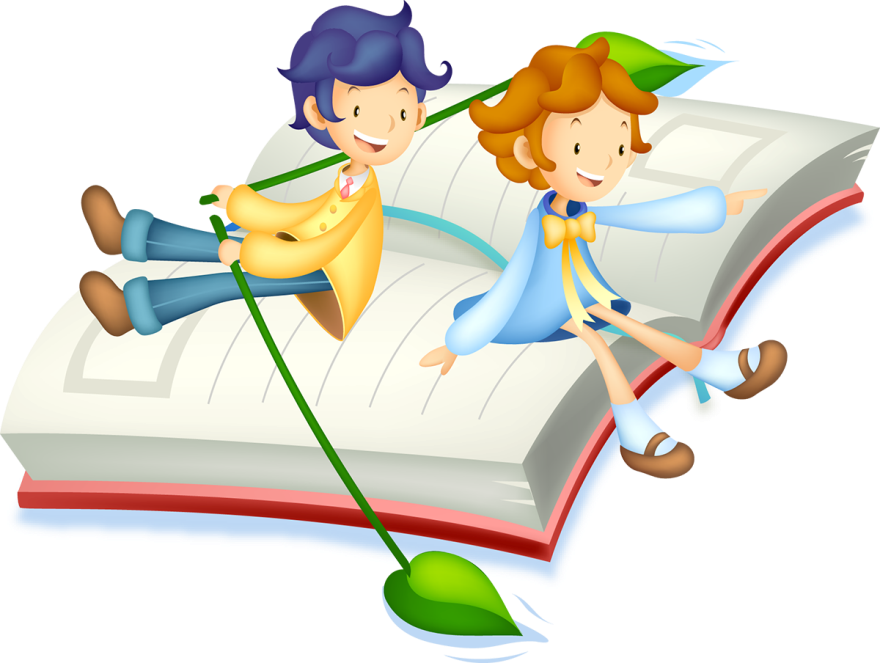 + Bài học về cách nhìn nhận, đánh giá và trách nhiệm đối với bạn bè: biết lắng nghe, quan tâm, thấu hiểu, chia sẻ, bảo vệ...
LUYỆN TẬP
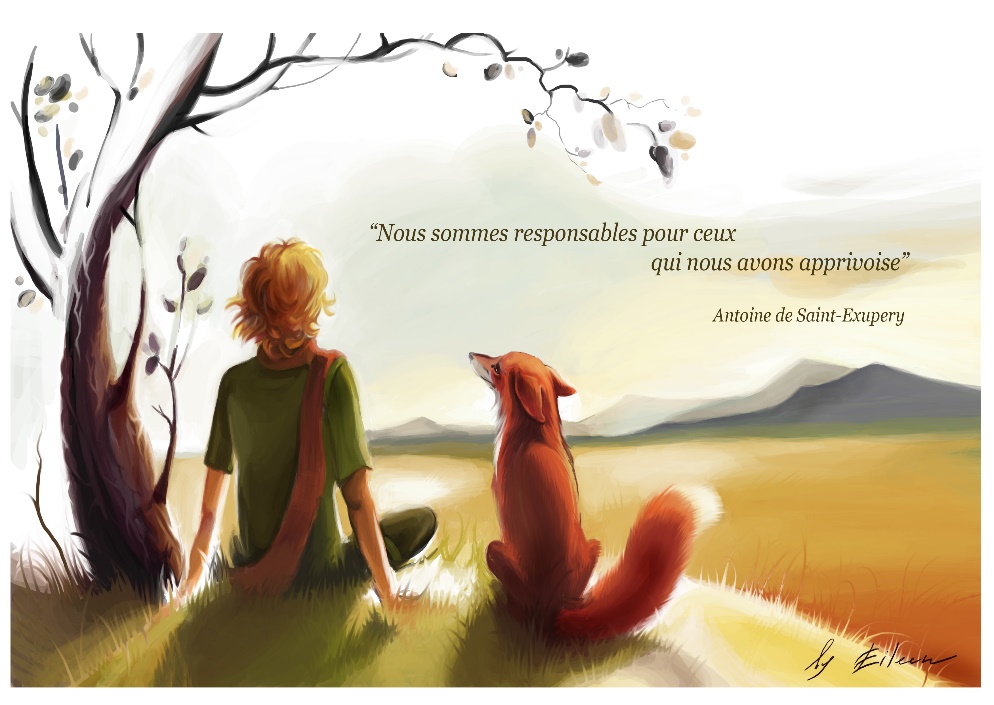 Nhập vai nhân vật hoàng tử bé để ghi lại “nhật kí” về cuộc gặp gỡ với người bạn mới – cáo theo phiếu học tập
LUYỆN TẬP
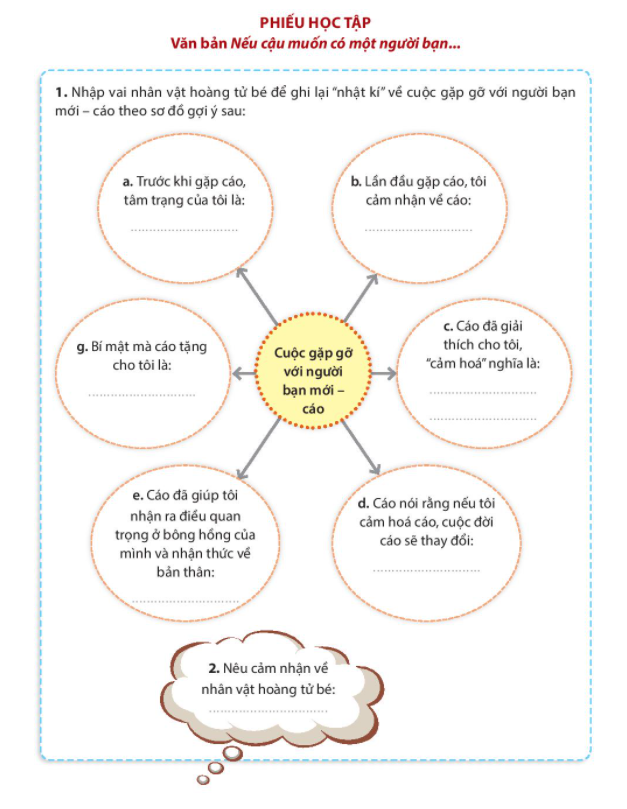 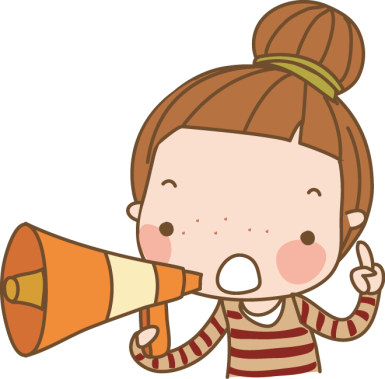 LUYỆN TẬP
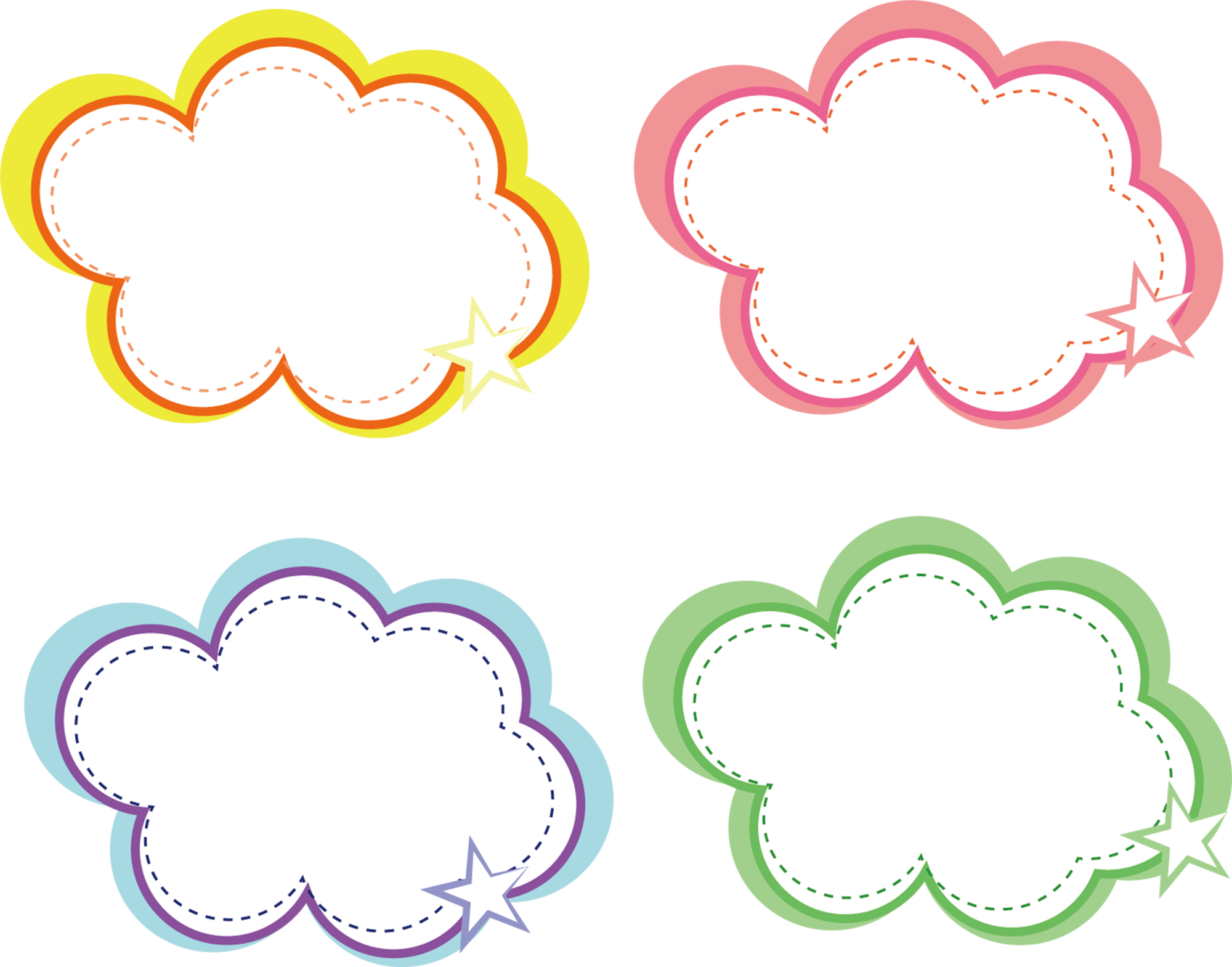 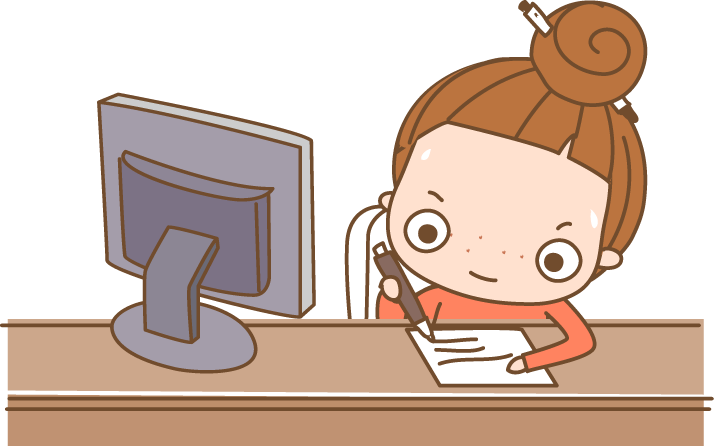 Viết đoạn văn (5-7 câu) miêu tả cảm xúc của nhân vật cáo sau khi từ biệt hoàng tử bé.
III
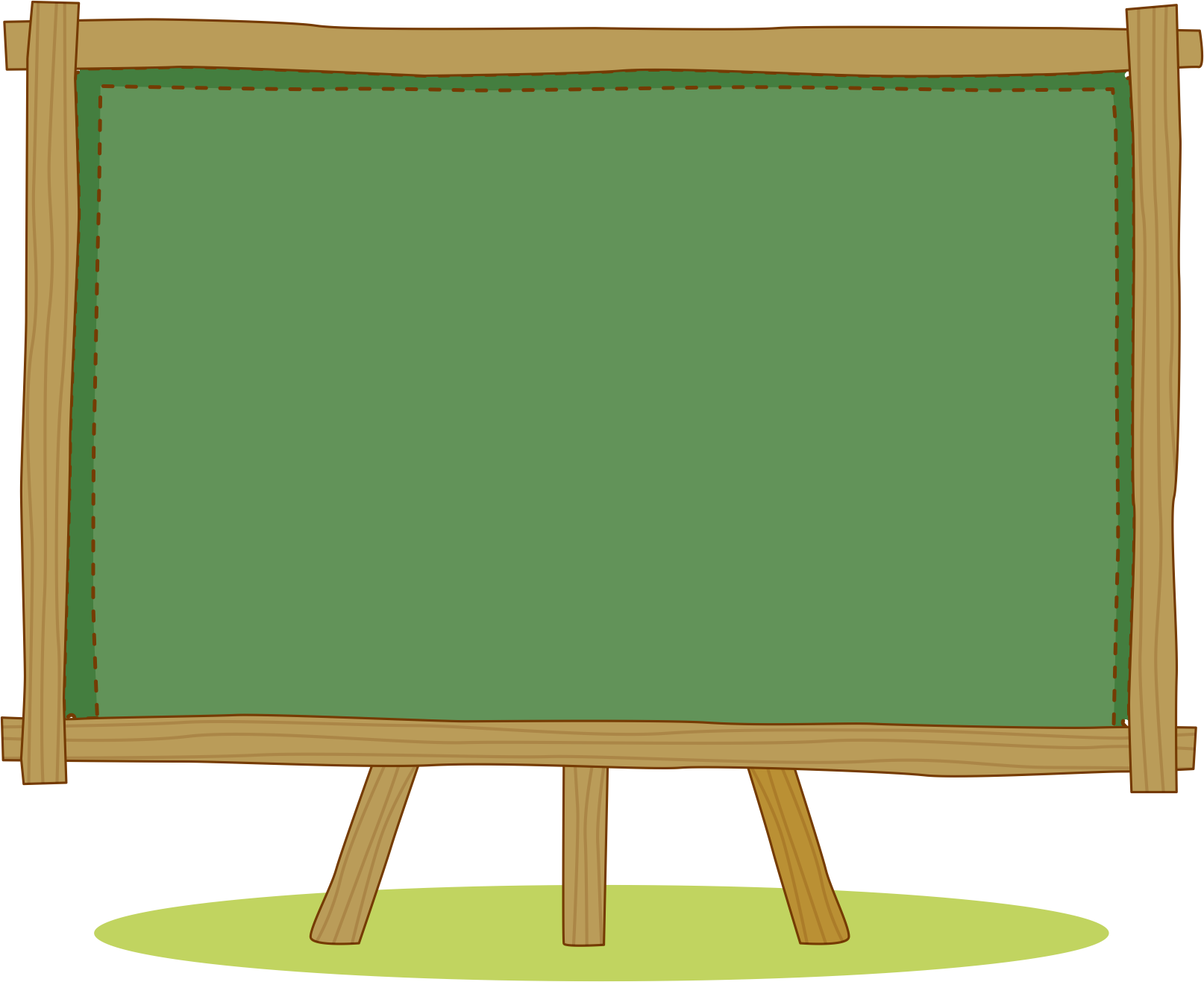 TỔNG KẾT
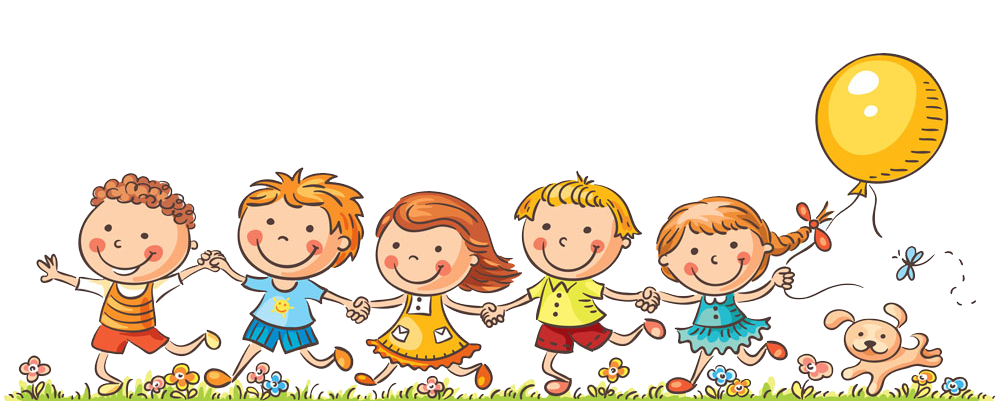 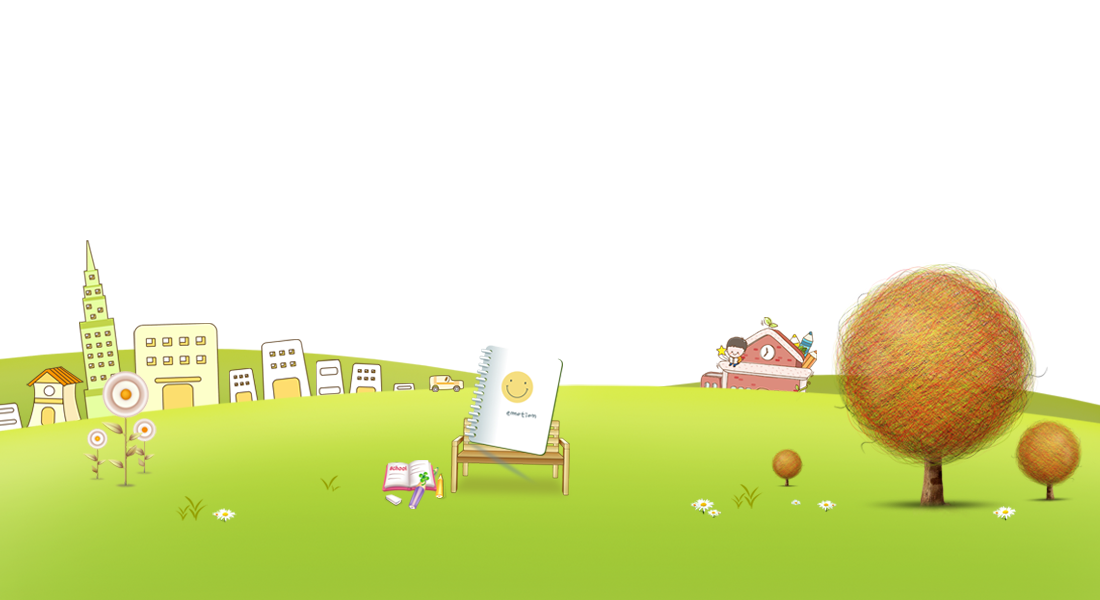 Chúc các con học tốt !